Крещение Руси
Цели урока:
Выделить основные направления политики князя Владимира
Сформировать представление о причинах принятия христианства
Выявить положительное влияние крещения Руси на судьбу российской цивилизации.
Владимир СвятославичСвятой (Красное Солнышко)князь киевский 980-1015гг
Рождение Владимира: около 962 г. 
Начало новгородского княжения Владимира: 969 г. 
Вступление Владимира в Киев: 11 июля 978 г. 
Убийство Ярополка: июль 978 г. 
Языческая реформа Владимира: 980 г. 
Убийство варягов-христиан в Киеве: 12 июля 983 г. 
Начало переговоров с Византией о женитьбе Владимира на Анне: лето 986 г. 
Крещение в Киеве: 987 г. 
Возвращение в Киев. Начало крещения Руси: начало осени 989 г. 
Начало строительства Киевской Десятинной церкви: 991 г. 
Освящение Киевской Десятинной церкви: 12 мая 996 г. 
Перенесение мощей княгини Ольги в Десятинную церковь: 999 г. 
Смерть Анны: 1011 г. 
Смерть Владимира: 15 июля 1015 г.
Первая религиозная реформа князя Владимира
 сделала из Перуна «бога богов»
Введение христианства на Руси
Крещение княгини Ольги в Константинополе в 957
	  
 
 Развитие международных отношений
 
  
Крещение Руси
Крещение Руси
988 год
СОПРОТИВЛЕНИЕ ЯЗЫЧНИКОВ«двоеверие» остатки язычества, сохранившиеся до наших дней
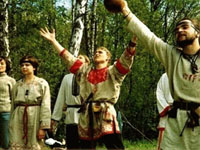 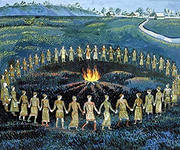 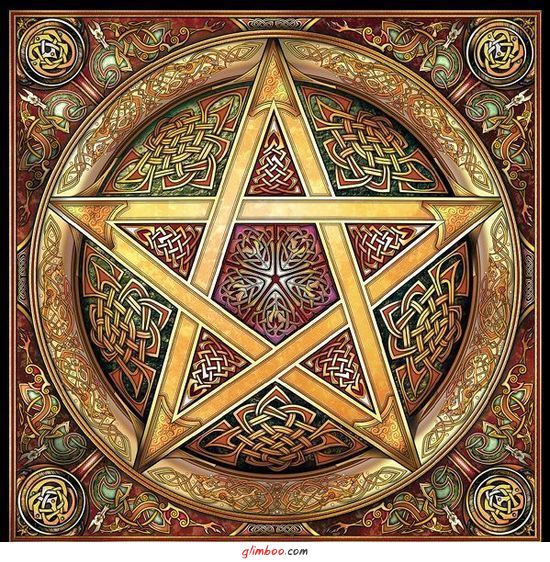 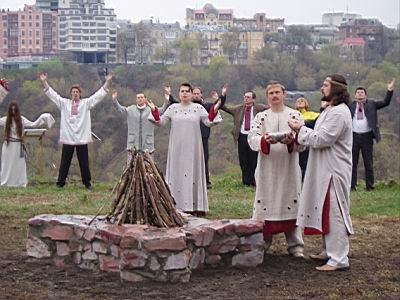 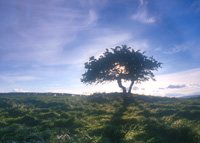 ИСТОРИЧЕСКОЕ  ЗНАЧЕНИЕПРИНЯТИЯ  КРЕЩЕНИЯ
Киеве была построена церковь Святого Василия и церковь Богородицы ("Десятинная")
Книги с текстами богослужений стали переводить с греческого языка на славянский
Поднялся и укрепился международный авторитет Руси.